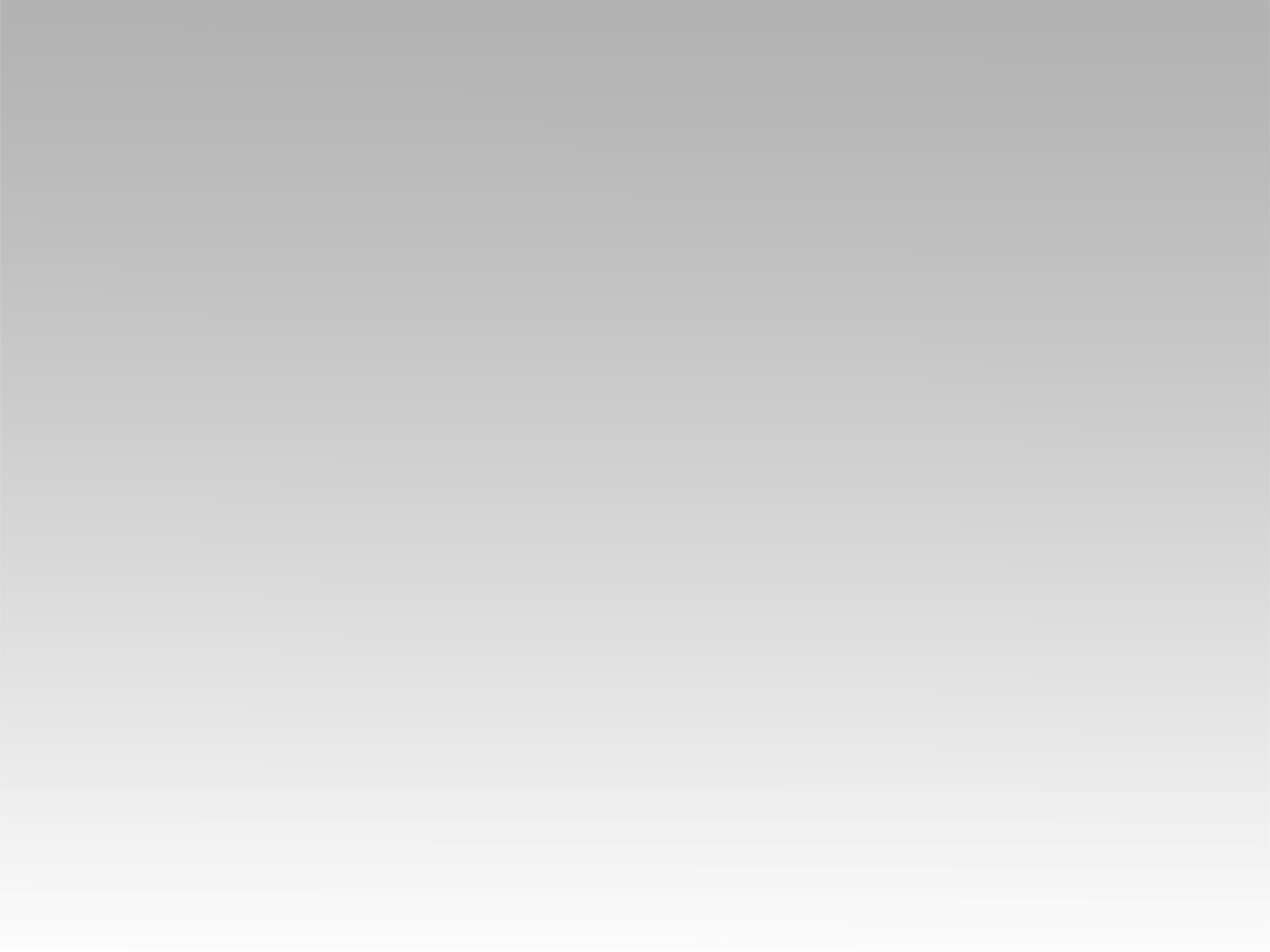 تـرنيــمة
ماتَ من أجلِ خطايانَا
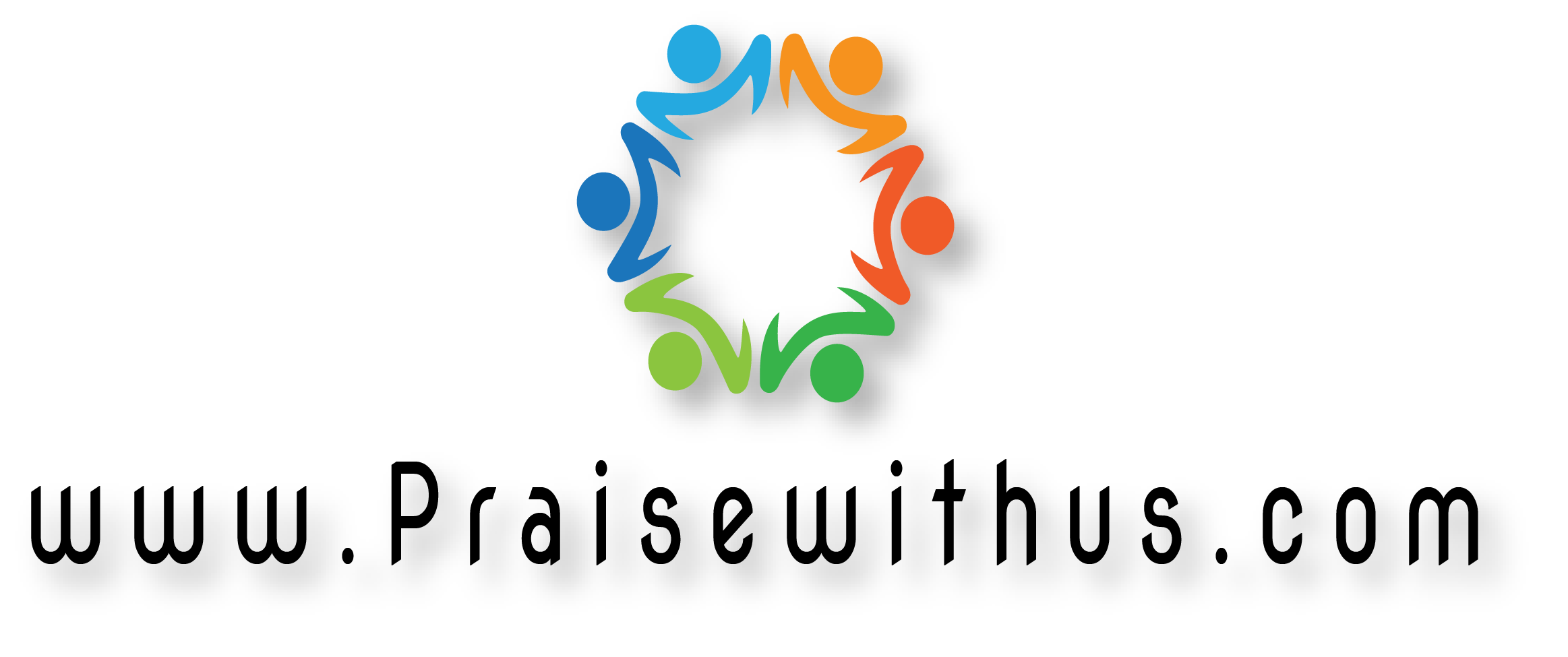 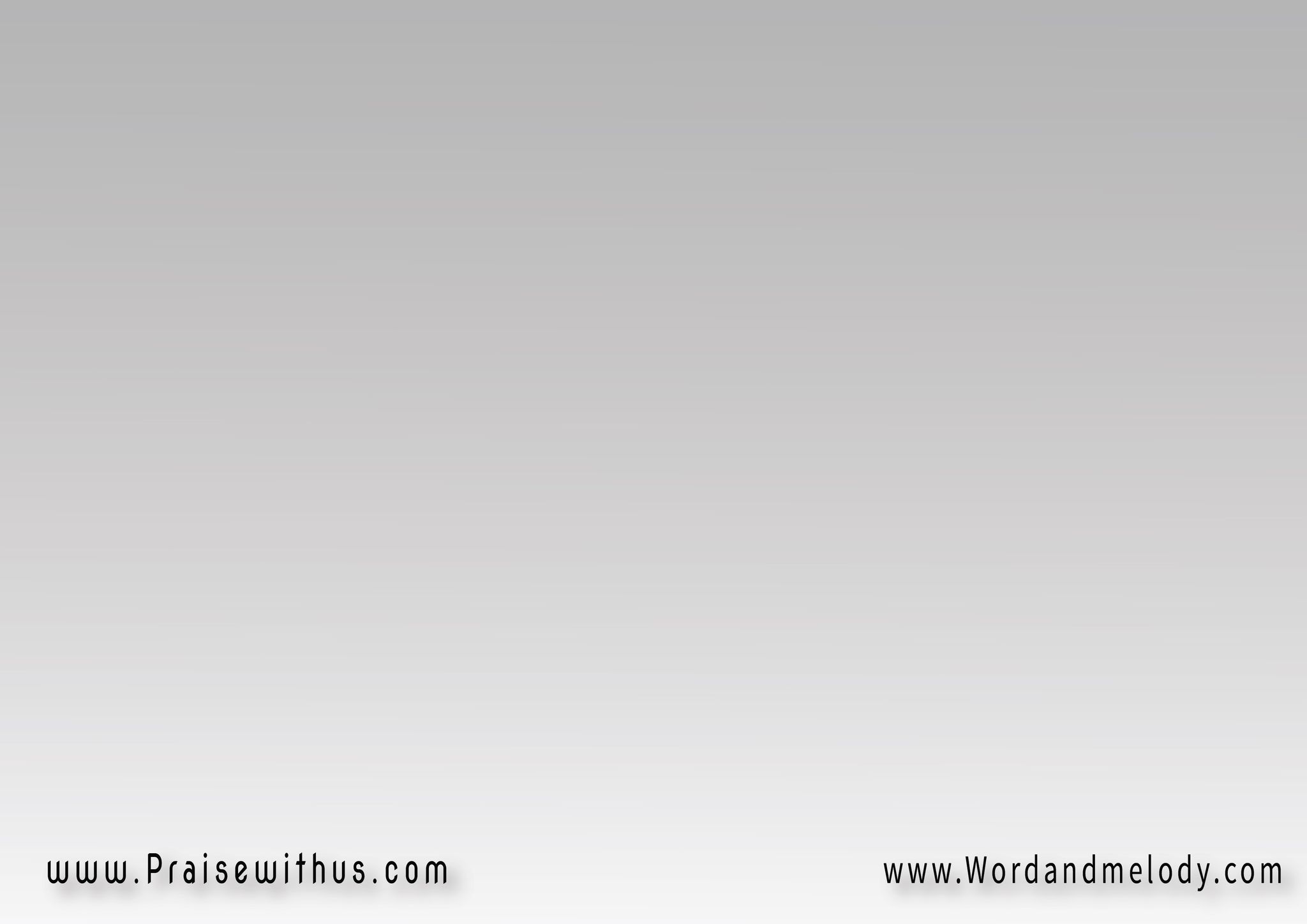 ماتَ من أجلِ خطايانَا
 سيدٌ بِالحبِّ يرعانا
نحنُ لا نَنسَ وَصاياهُ 
انهُ بِالحبِّ أَوْصانا
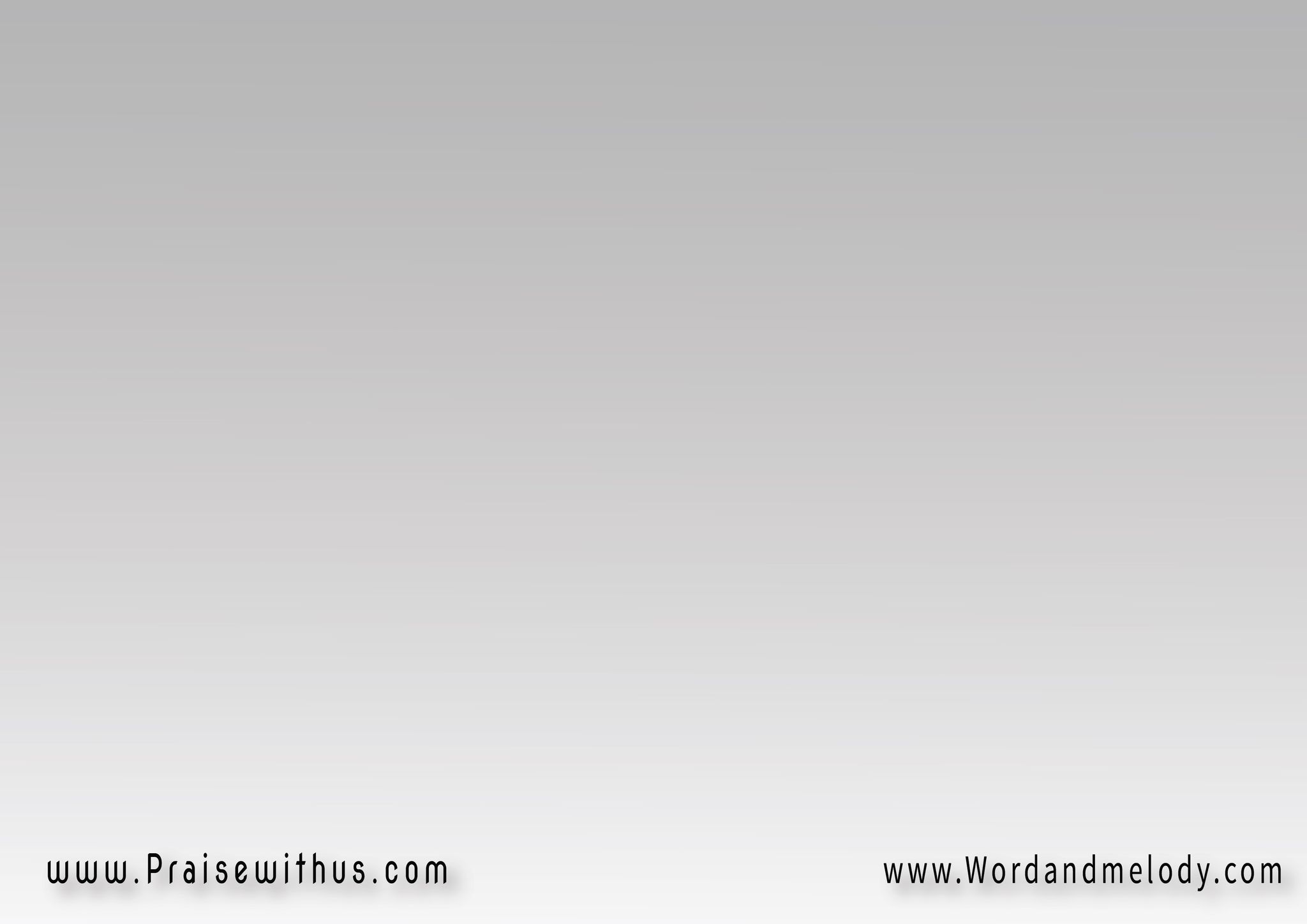 انهُ الفَادِي وهلْ يَفدِي 
غيرُ مَن يَسمُو بِلا حَدِّ
من اتانا مُنقِذاً يَهدي 
كانَ للإيمانِ قُربَانَا
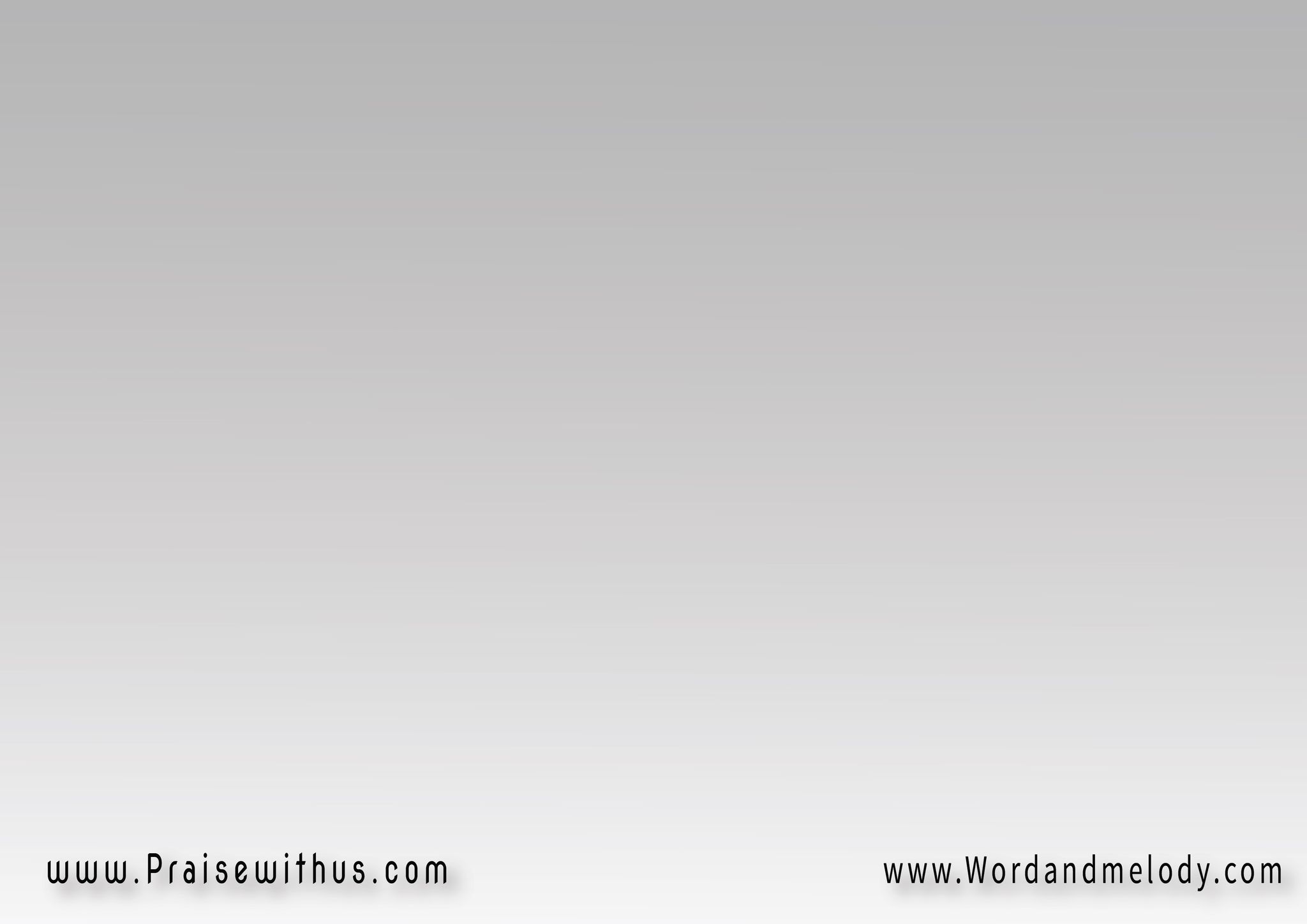 نَحنُ لا نَنسَ وصاياهُ
إنهُ بِالحُبِّ أوصانا
لا نَنسَ لا نَنسَ 
بِالحُبِّ أوصَانَا
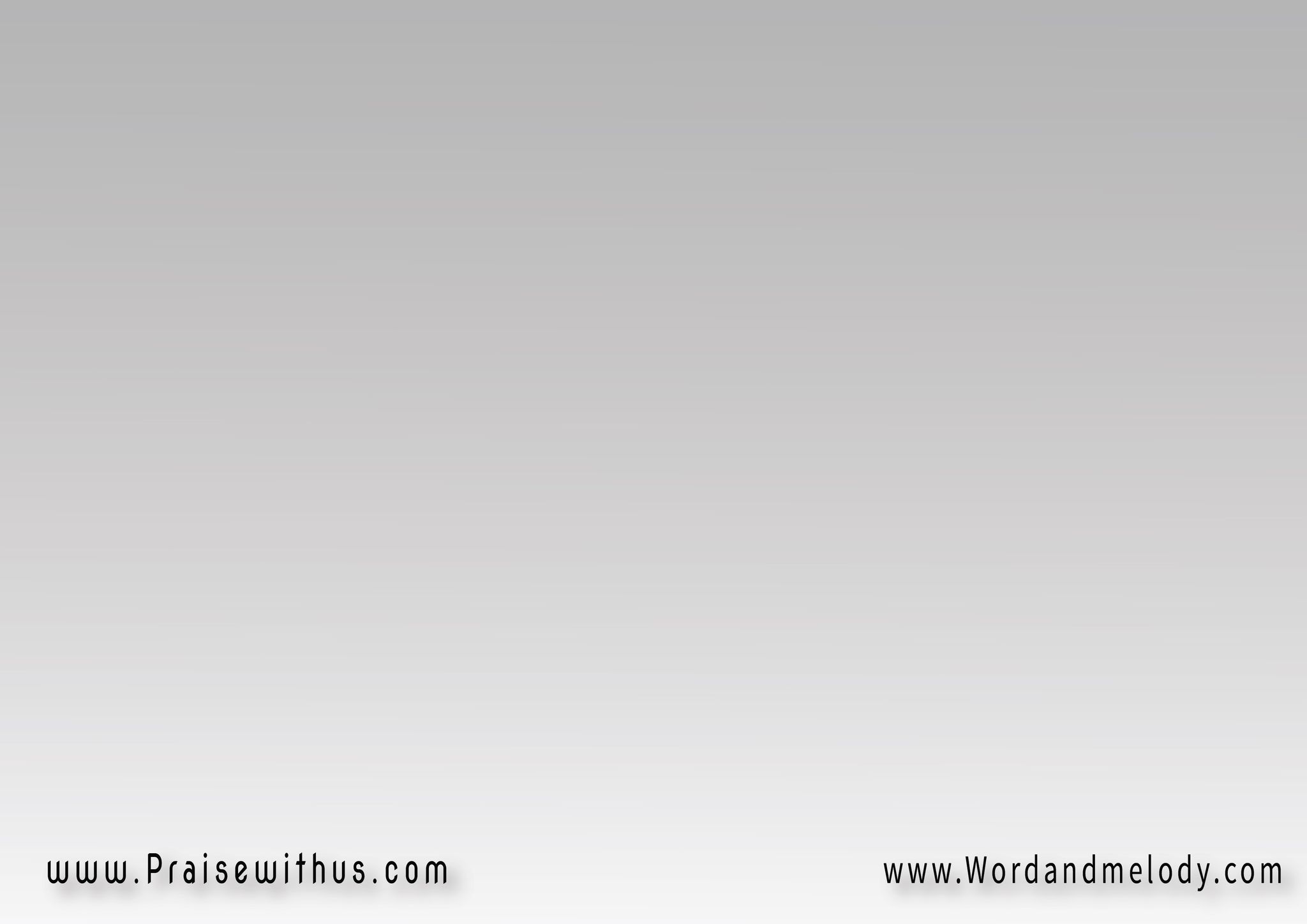 ماتَ من أجلِ خطايانَا
 سيدٌ بِالحبِّ يرعانا
نحنُ لا نَنسَ وَصاياهُ 
انهُ بِالحبِّ أَوْصانا
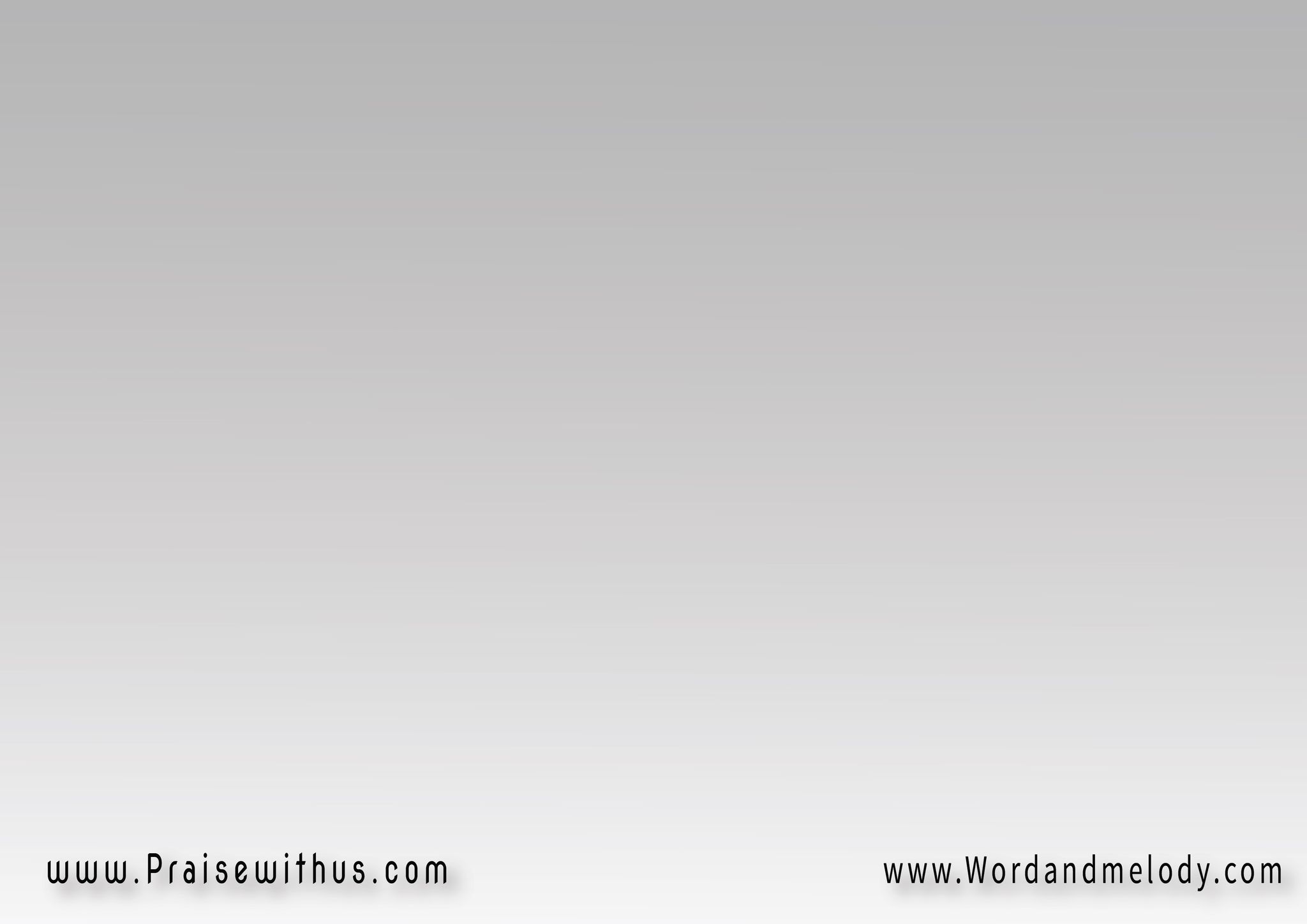 مِنْ هُدَاهُ تابَ أشْرَارُ 
وَسَمَتْ بِالنَّفْسِ أفكارُ
رحمةٌ كُبرى وإكبارُ 
حِينَ يَفدِي الَّربُّ إنْسَانَا
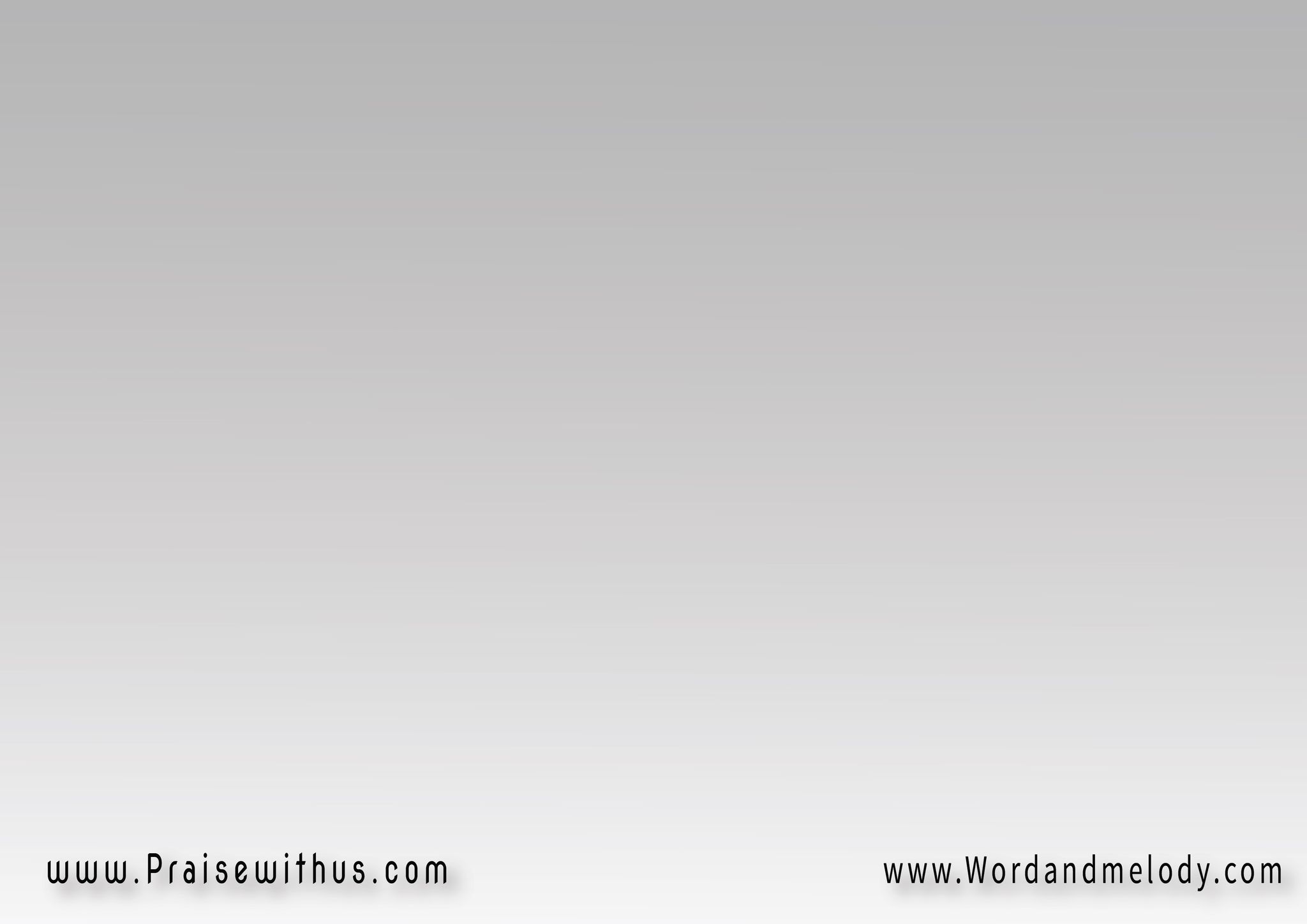 نَحنُ لا نَنسَ وصاياهُ
إنهُ بِالحُبِّ أوصانا
لا نَنسَ لا نَنسَ 
بِالحُبِّ أوصَانَا
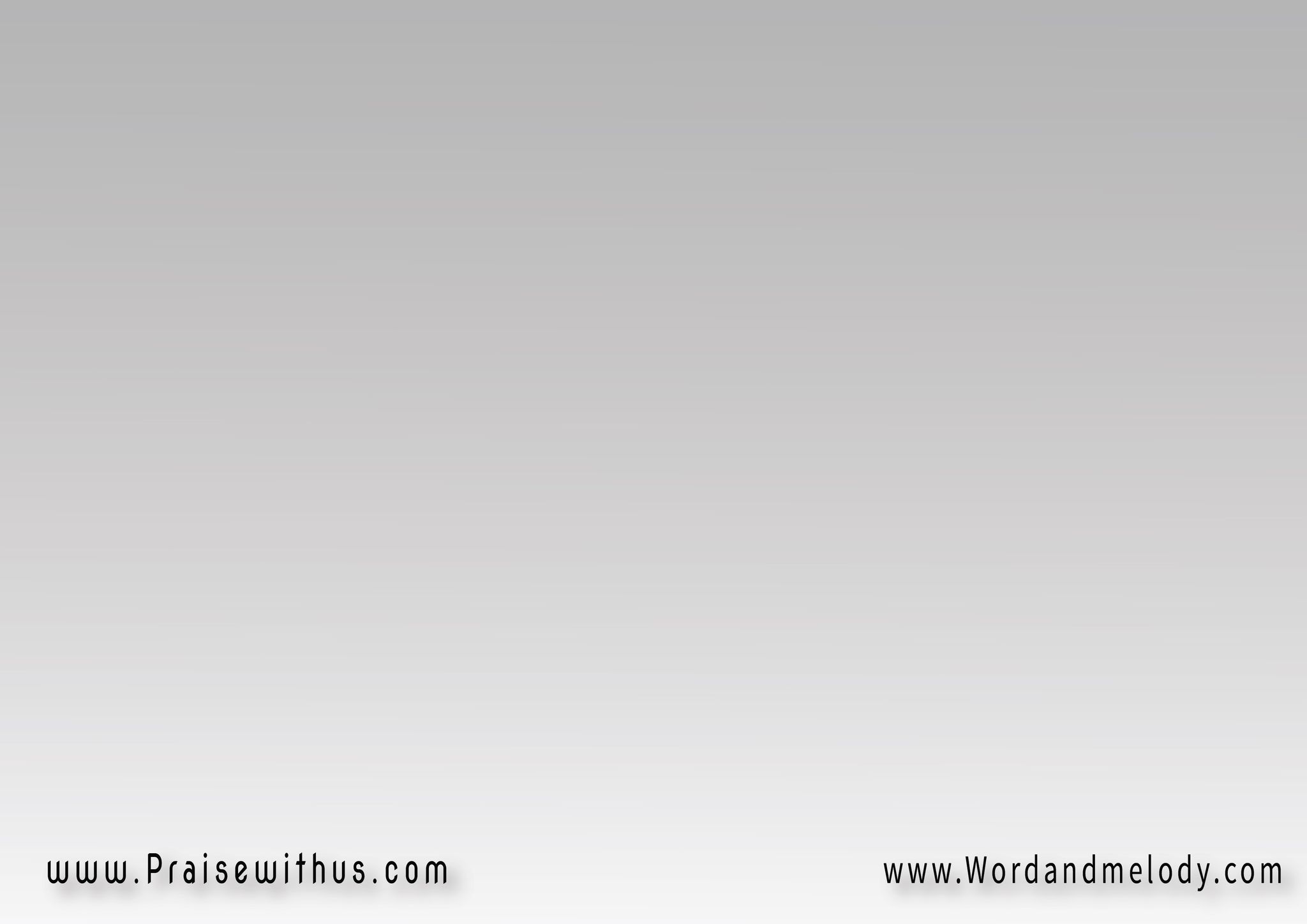 ماتَ من أجلِ خطايانَا
 سيدٌ بِالحبِّ يرعانا
نحنُ لا نَنسَ وَصاياهُ 
انهُ بِالحبِّ أَوْصانا
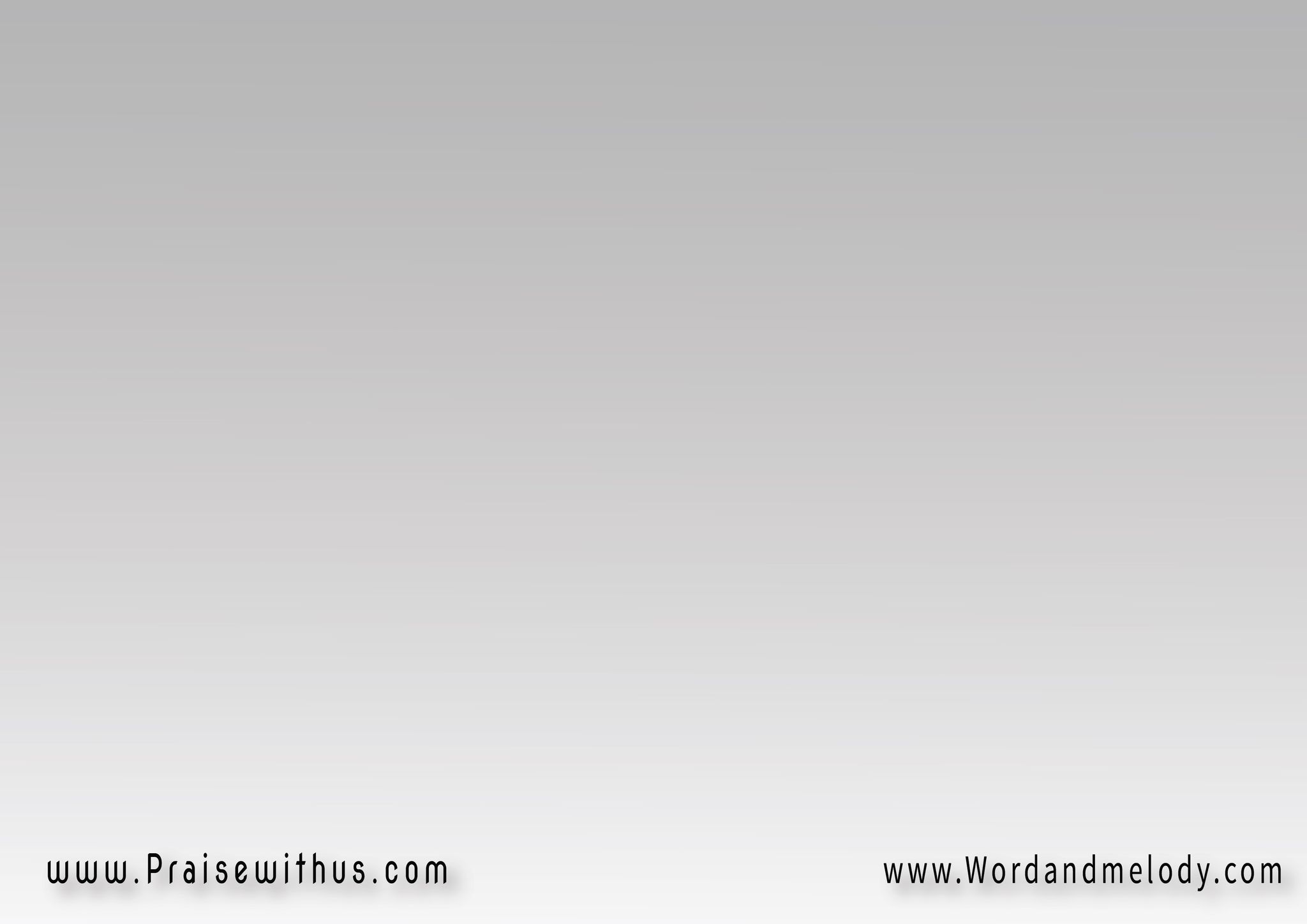 آمنُوا بِالربِّ كَيْ يَرضَى 
وأَحِّبُوا بَعضَكُم بَعضَا
نُورُهُ مُذْ عَانَقَ الأرضَ 
زَادَنَا هَدْيِاً وإيمَانَا
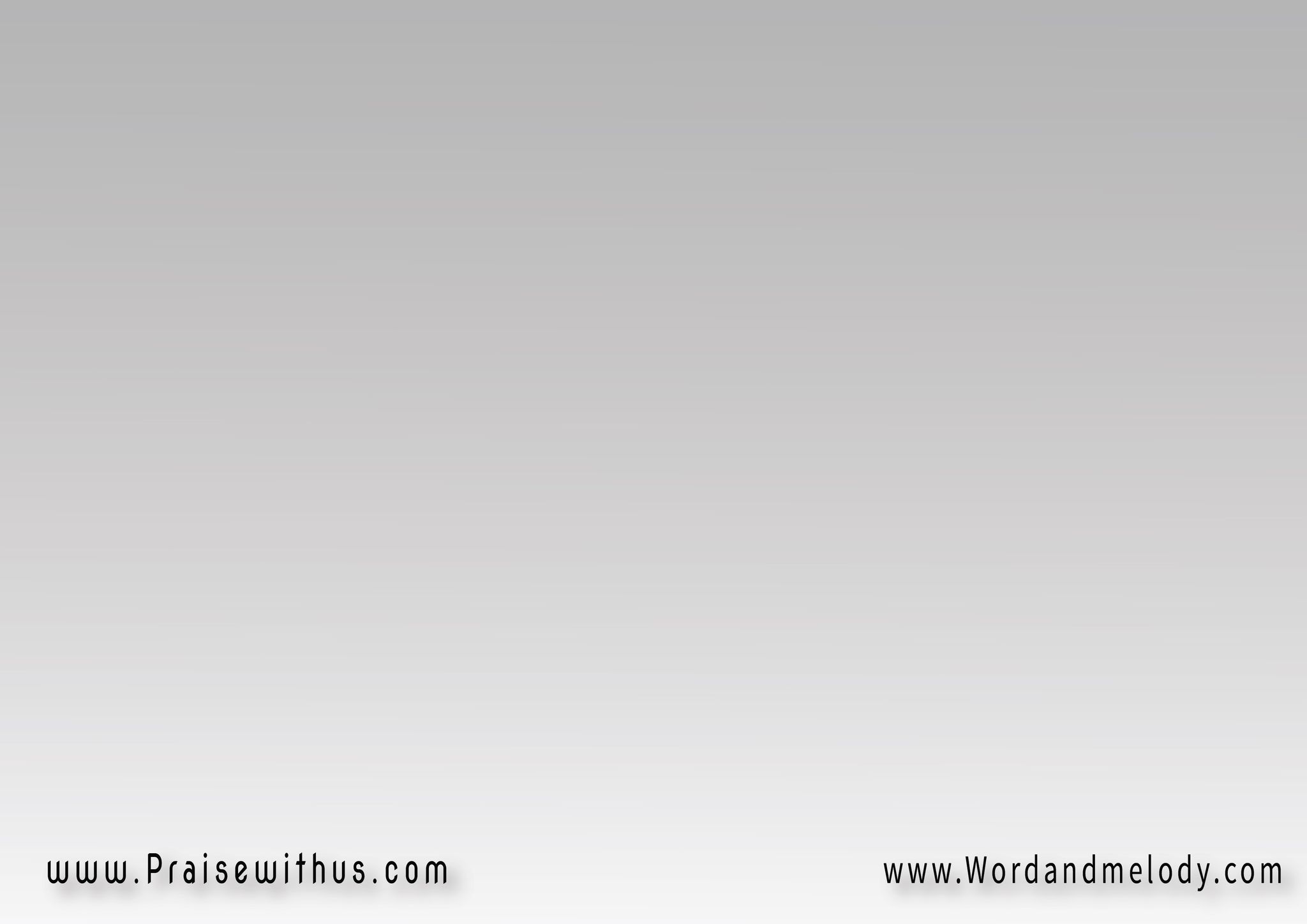 نَحنُ لا نَنسَ وصاياهُ
إنهُ بِالحُبِّ أوصانا
لا نَنسَ لا نَنسَ 
بِالحُبِّ أوصَانَا
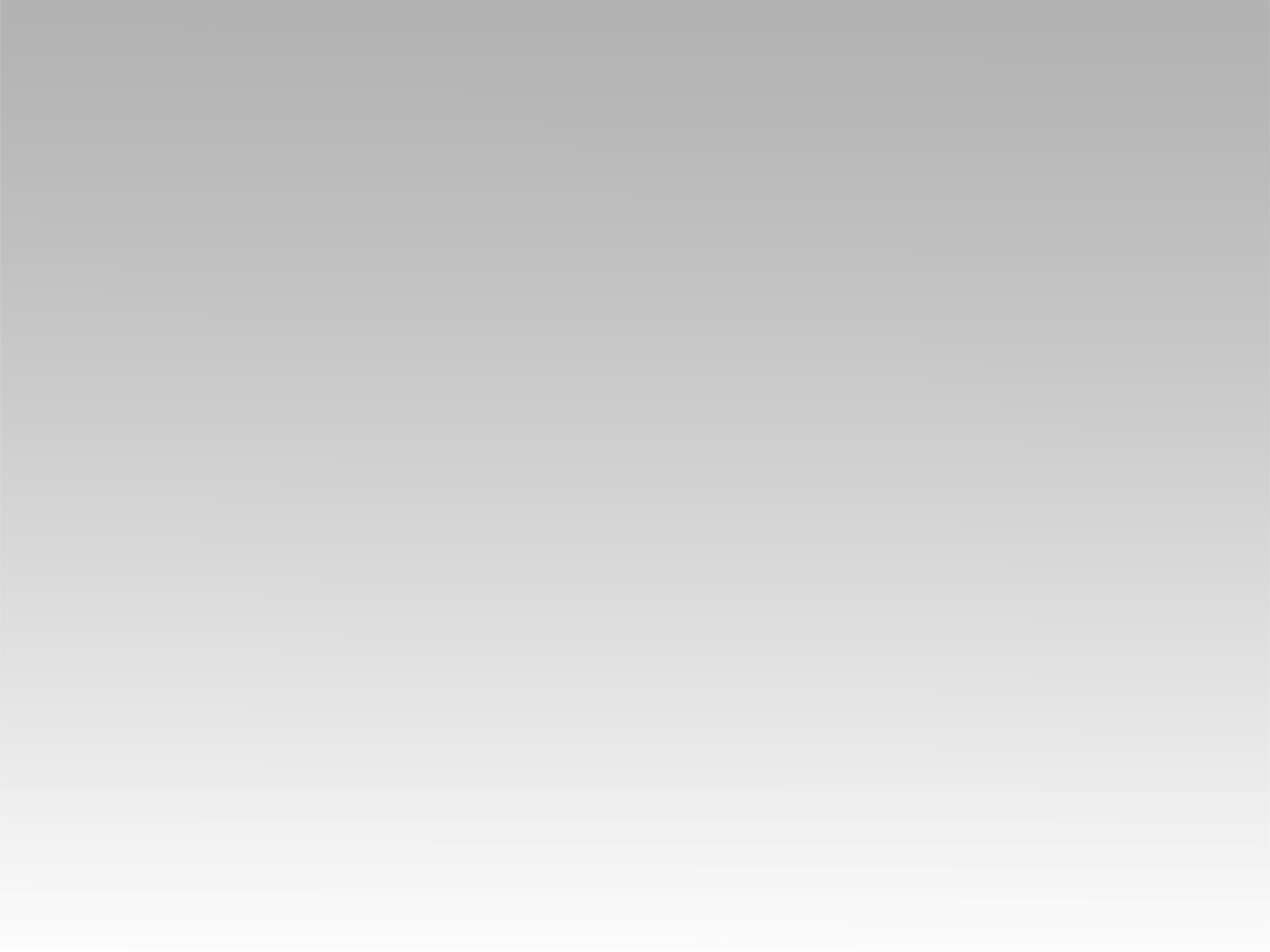 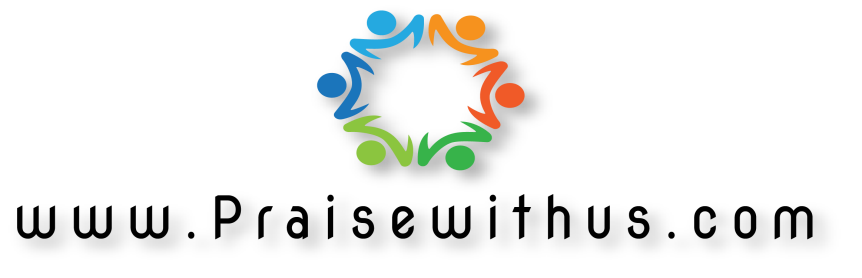